FolkehøgskolenesBærekraftvedtak
Veiledningsvideo nr. 4:  Globalvettreglene
Presentert av Brita Phuthi
Internasjonal rådgiver i Folkehøgskolerådet
Innen 2021: Skolene bruker aktivt Globalvettreglene i planlegging av studieturer og annet globalt engasjement i skolens regi.
[Speaker Notes: I løpet av september, i etterkant av «Klimaseminaret» for de fem folkehøgskolestyrene på selveste valgdagen, så vedtok NKF, IKF, IF og FHF Bærekraftvedtaket og 9. oktober gjorde også FHSR det samme vedtaket. Dette er historisk – både seminaret og ikke minst et slikt felles vedtak!
Dette er et resultat av et økende engasjement for bærekraftig utvikling i folkehøgskolen, både i organisasjonene og blant folkehøgskolene, og det har vært en modningsprosess over flere år, men når det først ble seminar og forslag til vedtak så er jeg imponert over hvor effektive styrene var slik at vi raskt fikk på plass Bærekraftvedtaket som organisasjonene ønsker skal inspirere folkehøgskolene til økt innsats for å nå FNs bærekraftsmål –
Med særlig vekt på mål 13om å stoppe klimaendringene
Og mål 4.7 om utdanning for bærekraftig utvikling.]
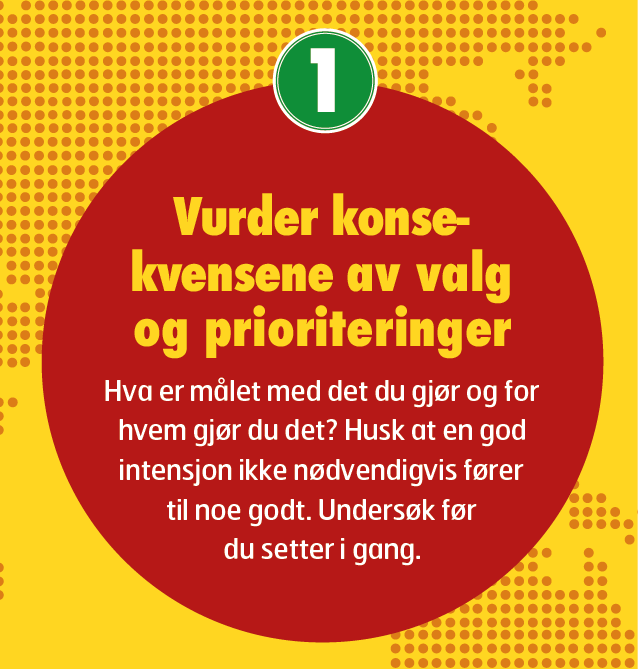 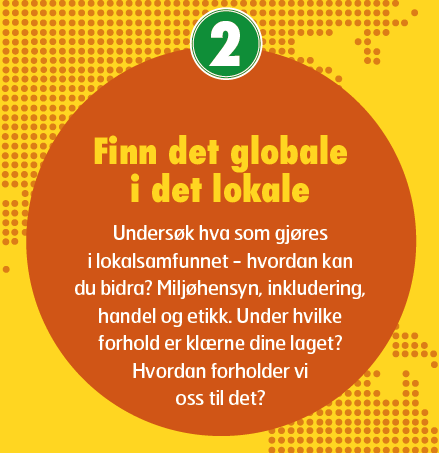 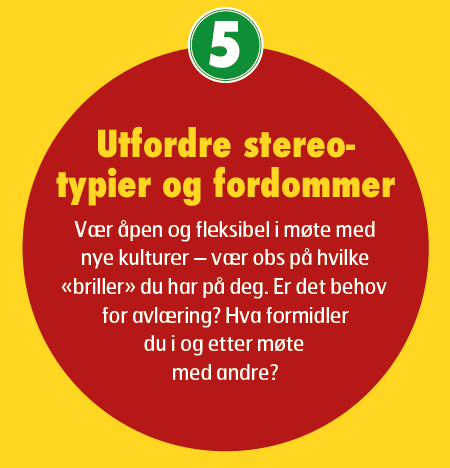 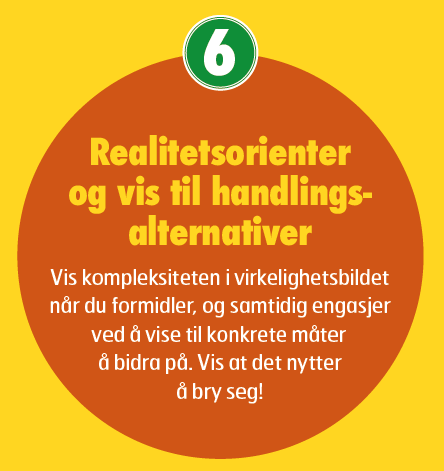 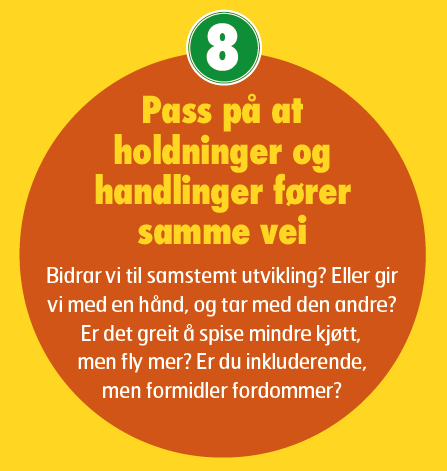 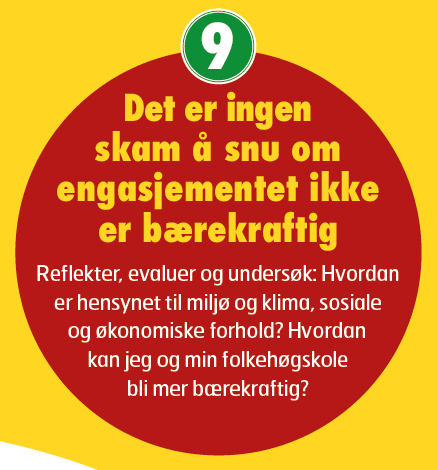 Kampanje om globalvettreglene
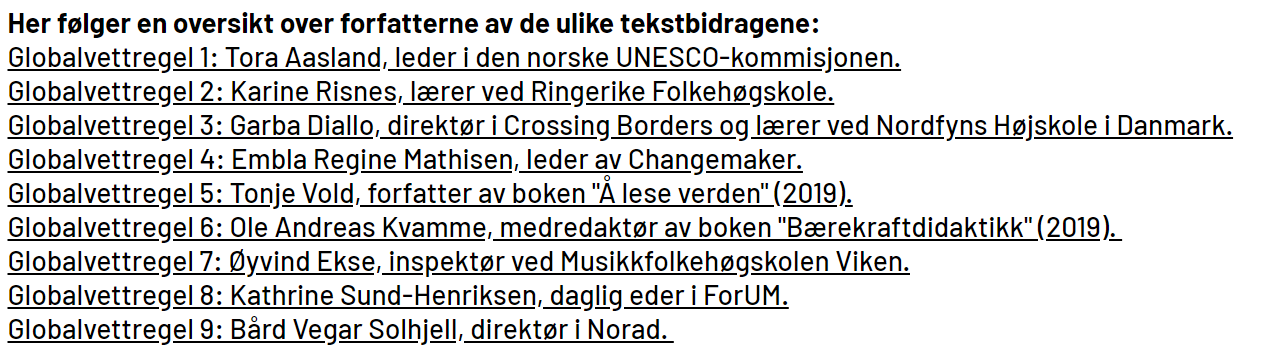 undervisningsopplegg
KOMMER DESEMBER 2020!
Ressurser
Nettside for Bærekraftvedtaket:
www.folkehogskoleradet.no/berekraftvedtak-globalvettreglene 

IUs nettside om Globalvettreglene:
www.folkehogskoleradet.no/iu-globalvettreglene 

Sivilsamfunnsorganisasjoner i Norge:
http://www.rorg.no/RORG_samarbeidet/Om_RORG_samarbeidet/Medlemsorganisasjoner/index.html